GGY212
FİNANS MATEMATİĞİ
Prof. Dr. Harun TANRIVERMİŞ 
Ankara Üniversitesi UBF Gayrimenkul Geliştirme ve Yönetimi Bölümü
Eşit Ödemelerin Gelecekteki Değeri
Dönem sonu eşit ödemelerin gelecek değerinin hesabında esasen n adet bileşik faiz hesabı yapılmakta ve daha sonra yapılan bu hesaplamaların toplamı alınmaktadır.
Uygulamada oldukça zaman alan bu yaklaşım yerine eşit ödemelerde daha kolay bir hesaplama yöntemi vardır. Bu husus basit bir örnekle aşağıda açıklanmıştır
Eşit Ödemelerin Gelecekteki Değeri
Örnek: Her yılın sonunda yıllık % 16 faiz oranı ile yatırılan 1.000 TL’nin gelecekteki değeri ne olur? 
Örnek olarak 3 yıllık eşit ödemelerin; 
GDA = 1.000*(1+0.16)2 +1.000*(1+0,16)1 +1.000(1+0,16)0 =3.505,60 TL şeklinde n adet bileşik faiz hesabı ile çözümü yapılabileceği gibi, bunların toplamının alınması yoluyla hesaplanabileceği gibi;
 GDA = DT ([(1+f)n -1]/f) formülü ile de hesaplanabilir.
Formülde; DT: dönem taksit tutarını, f: faiz oranını ve n: dönem sayısını ifade etmektedir. GDA = 1000 ([(1+0,16)3 -1]/0,16) = 3.505,60 TL bulunur.
Eşit Ödemelerin Gelecekteki Değeri
Örnek:
Yıllık % 80 faiz ödenen bir hesaba 3 yıl boyunca her yıl sonunda 1.000 TL yatırılırsa, 3. yıl sonunda hesapta ne kadar para birikmiş olur? 
GDA = 1.000 ([(1+0,8)3 -1]/0,8 = 6.040 TL Yukarıdaki eşitlikte [(1+f)n -1]/f ifadesi kısaca “dönem sonu eşit ödemeler gelecek değer anüite faktörü” olarak isimlendirilmektedir. Bu faktörün karşılığı; Bu eşitlikten tekrar bir formül elde edecek olursak; GDA =DT*GDAF(f,n) formülü elde edilmektedir. 
Bu eşitliğe göre de getiri oranının değişmediği kabul edilmektedir. 
Getiri oranının dönemlere göre değişiklik göstermesi durumunda gelecek değer faktörü kullanılamamaktadır. GDAF (f,n) değerinin bulunmasında “n yılboyunca her yılın sonunda elde edilecek 1 TL’lik ödemelerin bugünkü değeri” tablosundan yararlanılmaktadır

Kaynak: İ.Aksöyek ve K.Yalçıner, Çözümlü Problemleriyle Finansal Yönetim. İstanbul Bilgi Üniversitesi Yayınları, 2014, İstanbul
Eşit Ödemelerin Gelecekteki Değeri
Örnek: : Yıllık % 16 faiz oranı üzerinden her yılın sonunda yapılan eşit ödemelerin 3 yılın sonundaki değeri, ilk yatırılan para miktarının kaç katıolur?
Yıllık faiz oranının % 16 ve vadenin üç yıl olması halinde, ilk yatırılan belirli tutardaki parasal değerin üçüncü yılın sonunda ulaşacağı meblağ, ilk yatırılan parasal tutarın 3,51 katı kadara daha yüksek olacaktır. 
Buna göre gelecek değer ile faiz oranı ve vade arasında doğrusal ilişkinin olduğu ifade edilebilir.
Çözüm:
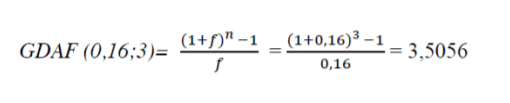 Eşit Ödemelerin Gelecekteki Değeri
Çözüm Devam
Eşit ödemelerin gelecek değer analizinde; ilk ödeme veya kiranın dönem başı veya dönem sonu olarak yapılmasına özel önem verilmelidir. 
Dönem başı eşit ödemelerde ödeme her dönemin başında yapılmaktadır.
Eşit Ödemelerin Gelecekteki Değeri
Çözüm Devam
yılın başında % 16 faiz üzerinden yatırılan 1.000 TL’nin üçüncü yıl sonundaki toplamı bulalım;
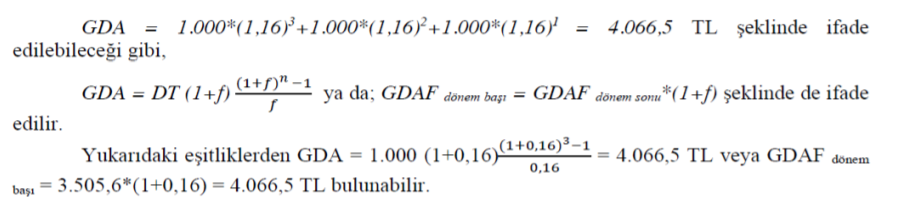 KAYNAKLAR
Finance of Mathematics Theory and Problems, Jr.F. Ayres, Mc Graw-Hill Inetrnational Book Company, Singapore, 1983.
Finans Matematiği, N.Aydın, Birlik Ofset, Eskişehir, 1996.
Finans Matematiği, O. Yozgat, Marmara Üniversitesi Yayın No:436, İstanbul, 1986.
Finans Matematiği, Z. Başkaya ve D.Alper, 2. Baskı, Ekin Kitabevi, Bursa, 2003.
Mali Matematik, M. İshakoğlu, Atatürk Üniversitesi Yayın No:395, Erzurum, 1974.
Mali Matematik, M. Şenel, Bilim ve Teknik Kitabevi Yayınları, Eskişehir, 1983.
Yatırım Projelerinin Düzenlenmesi Değerlendirilmesi ve İzlenmesi, O. Güvemli, Atlas Yayın Dağıtım Yayın No:7, İstanbul, 2001.